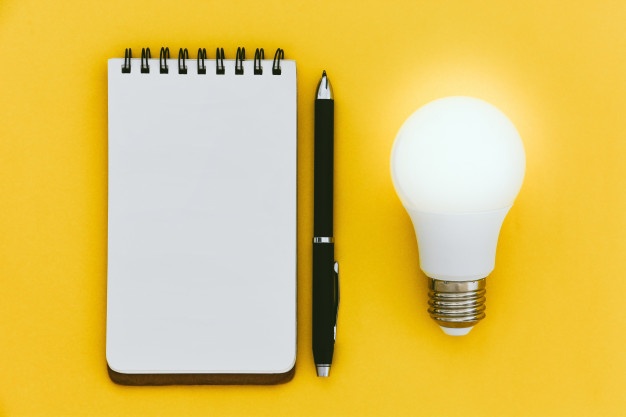 Estratégias de Estudo individual
“Práticas que funcionam”
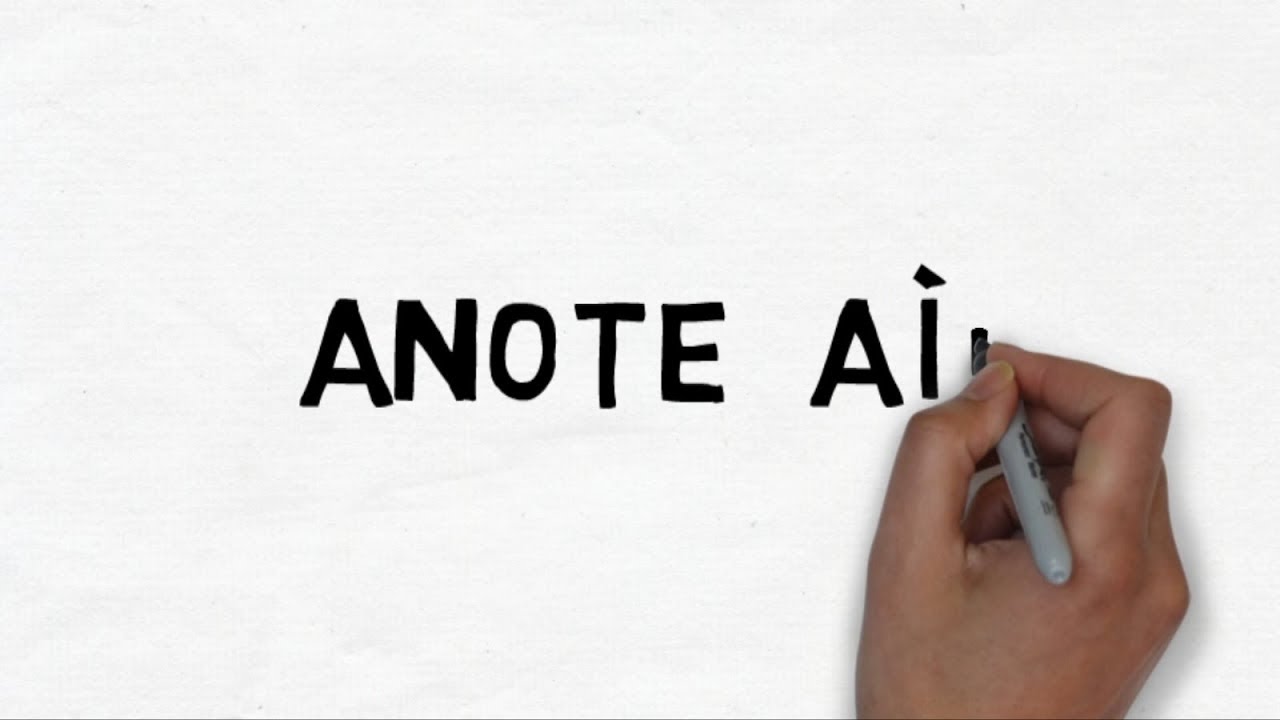 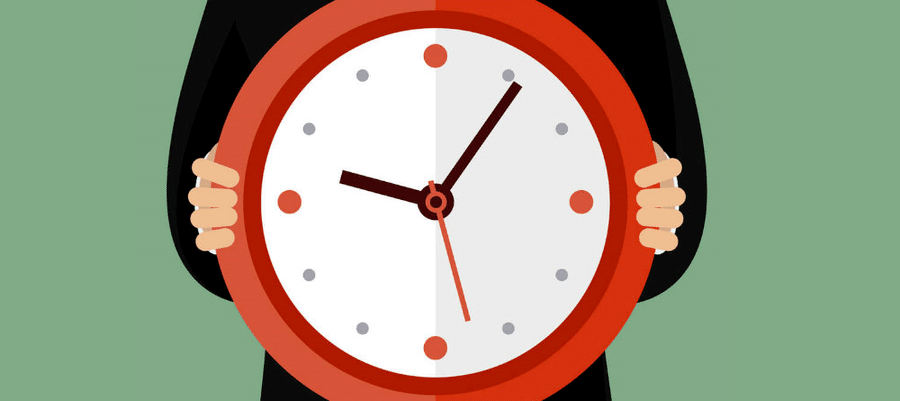 1º - Divida suas sessões de estudo em pequenos intervalos de tempo
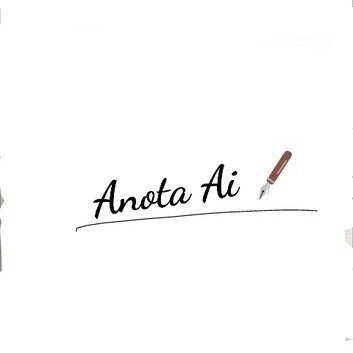 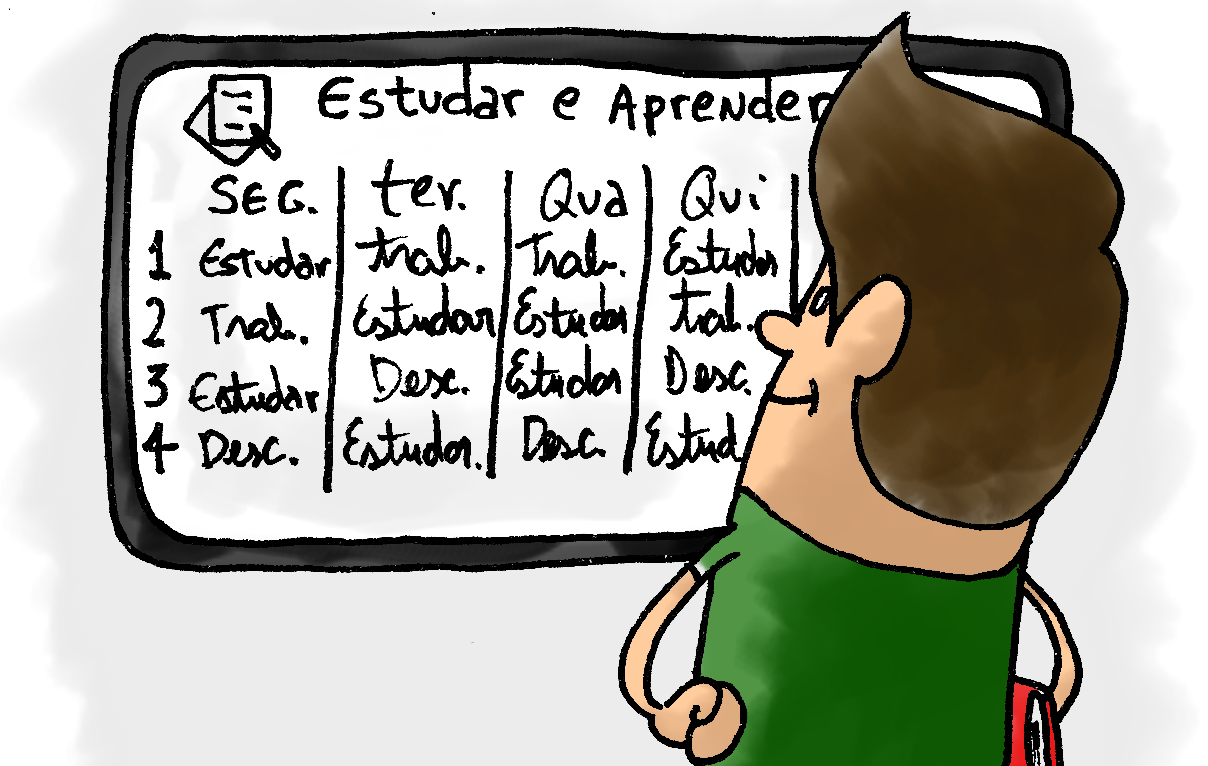 2º - Determine horários fixos para o estudo
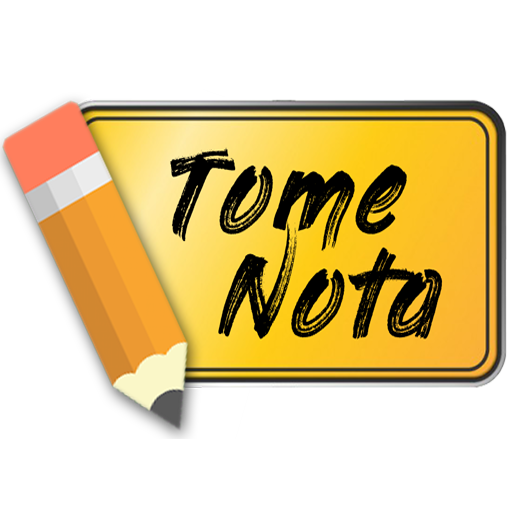 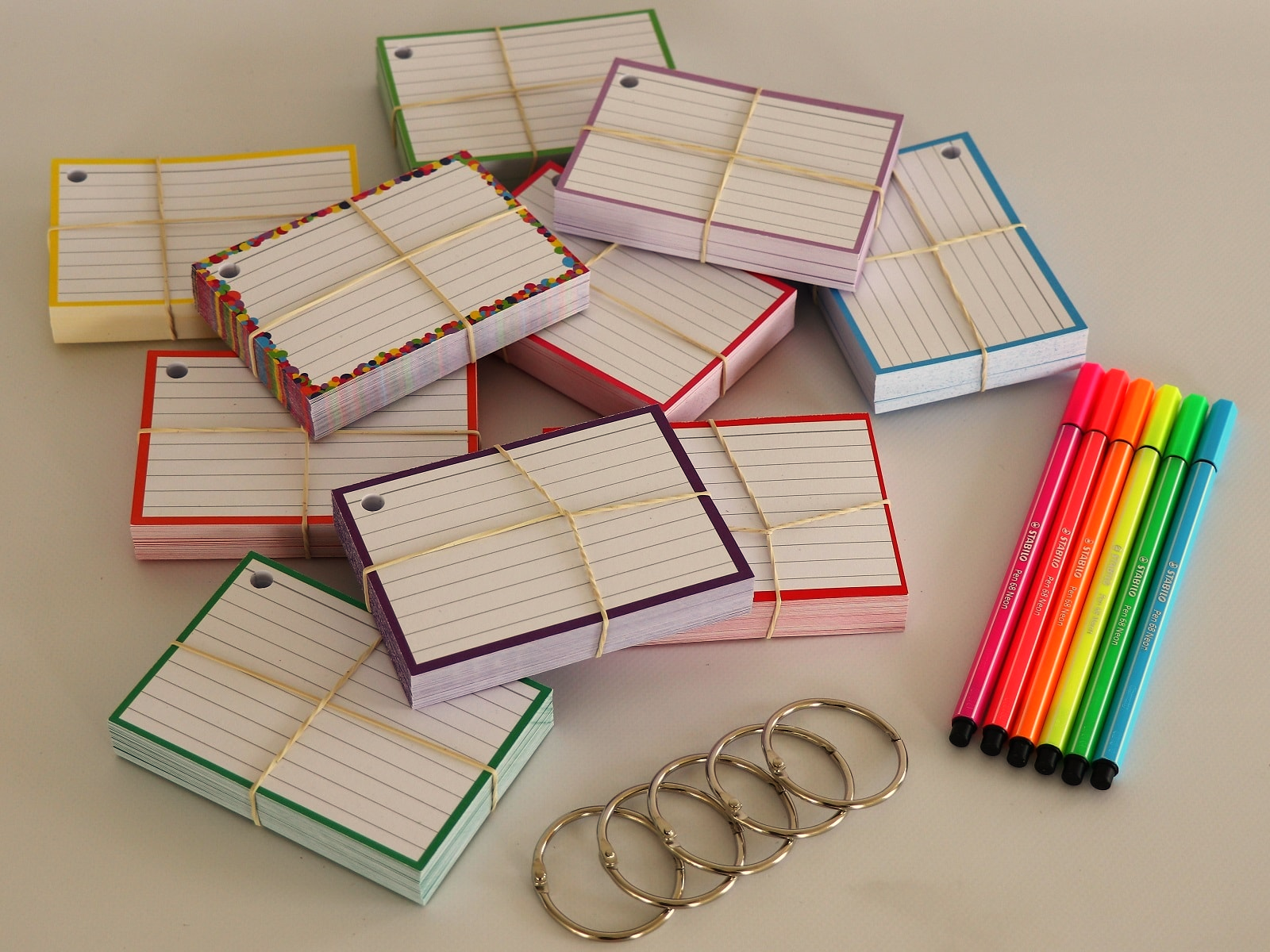 3º - Use cartões de memória
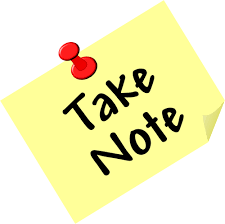 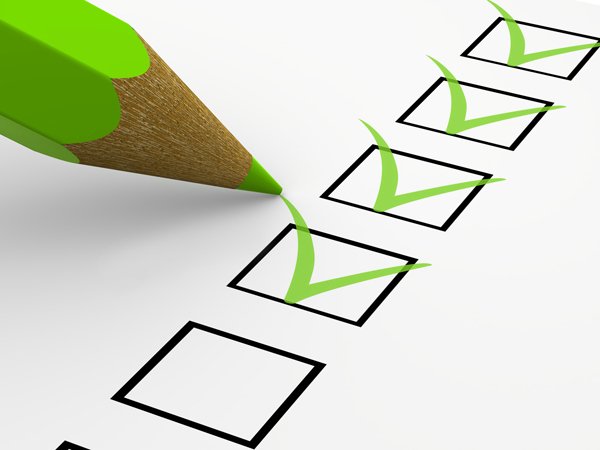 4º - Defina objetivos específicos para cada sessão de estudos
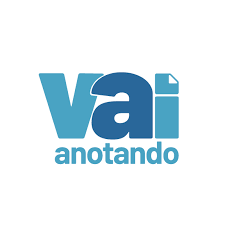 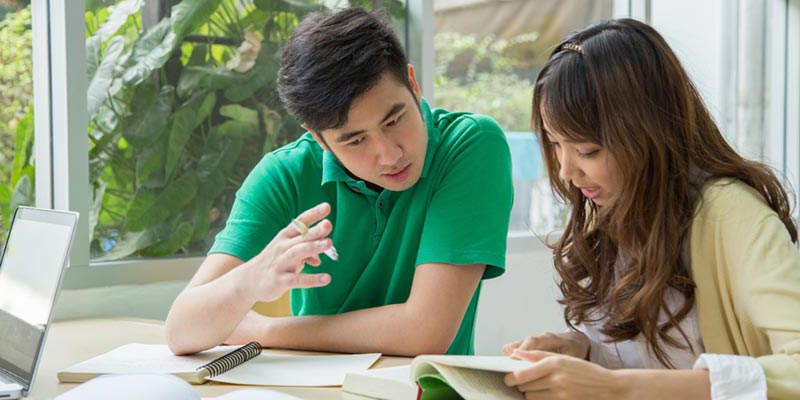 5º - Ensine a alguém
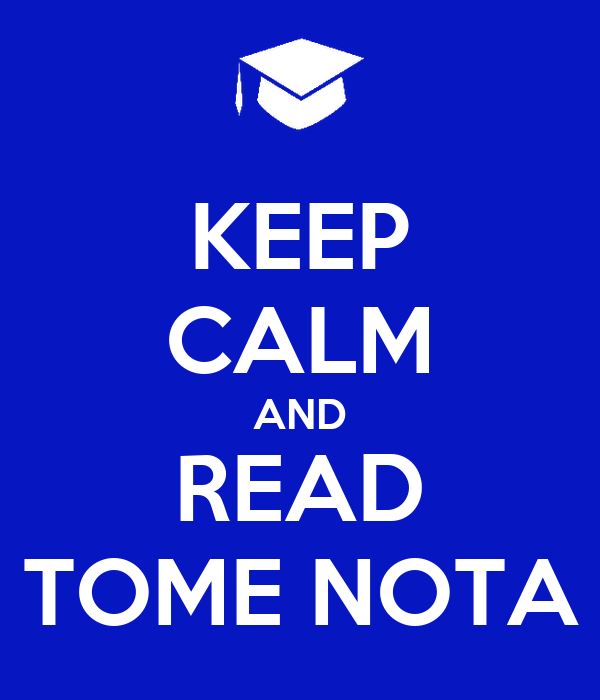 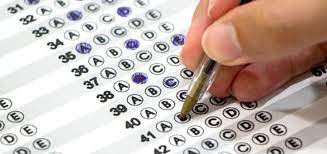 6º - Faça simulados
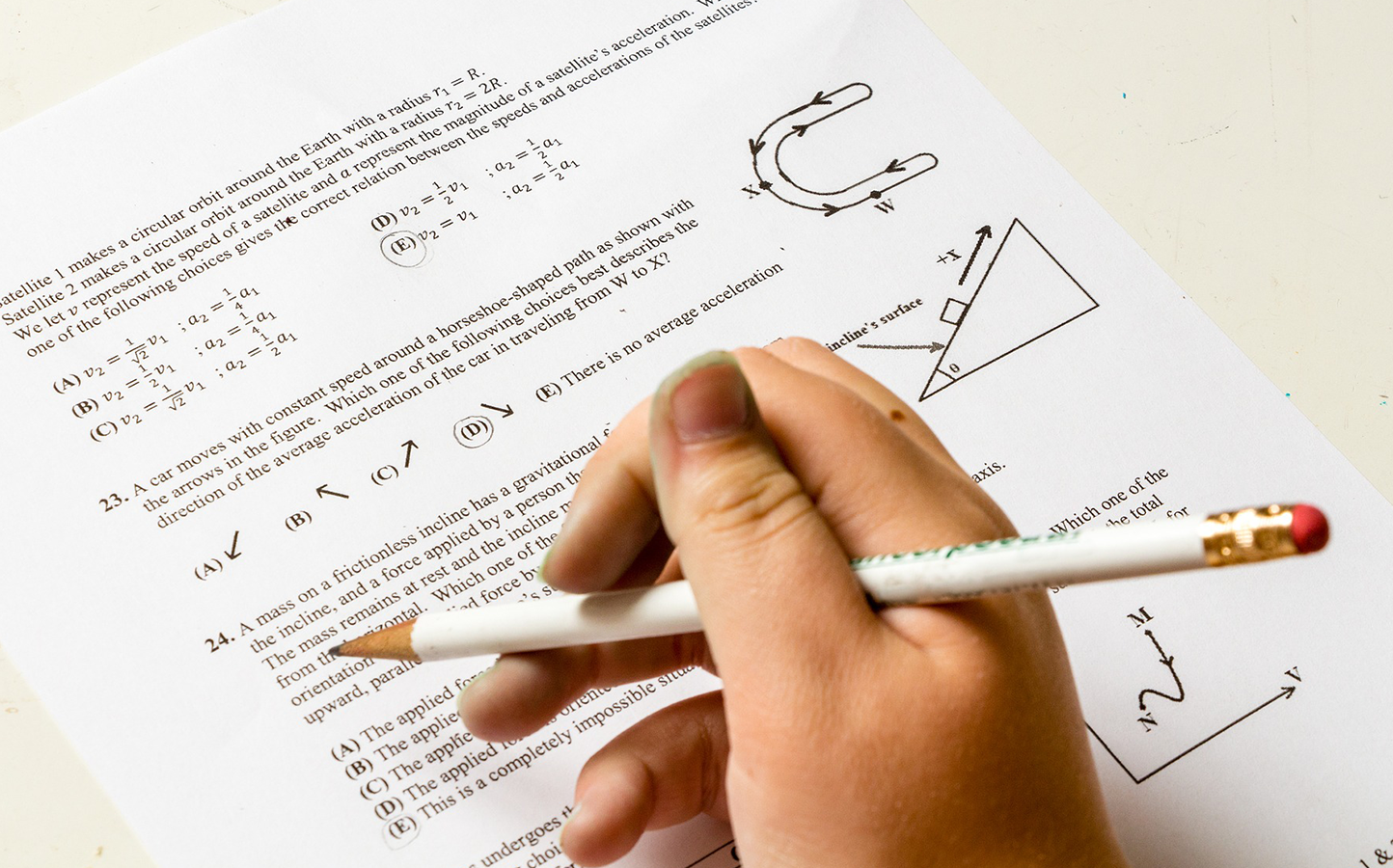 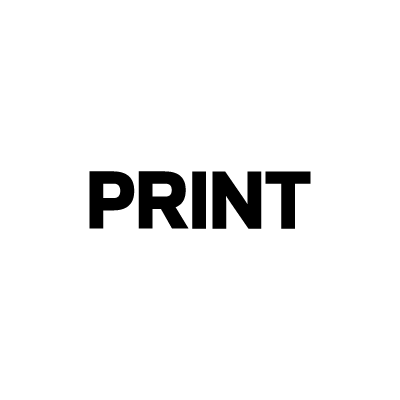 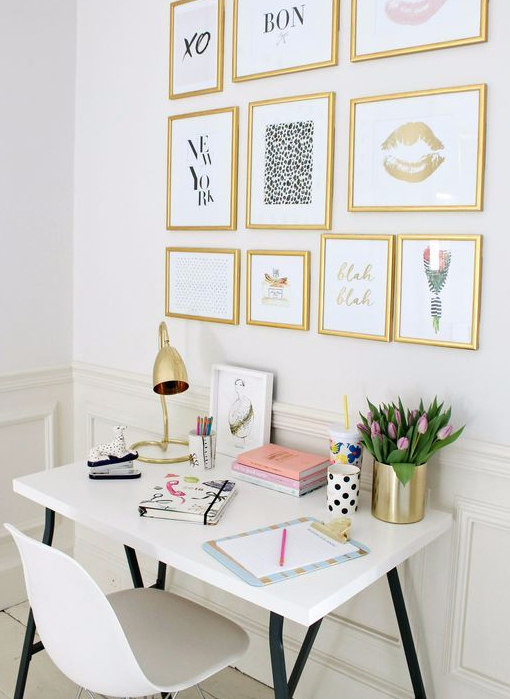 7º - Defina um local de estudo
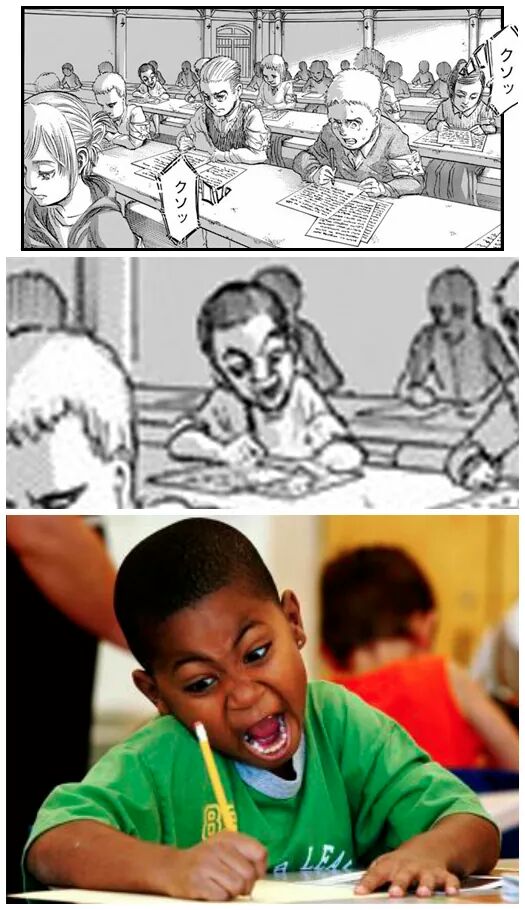 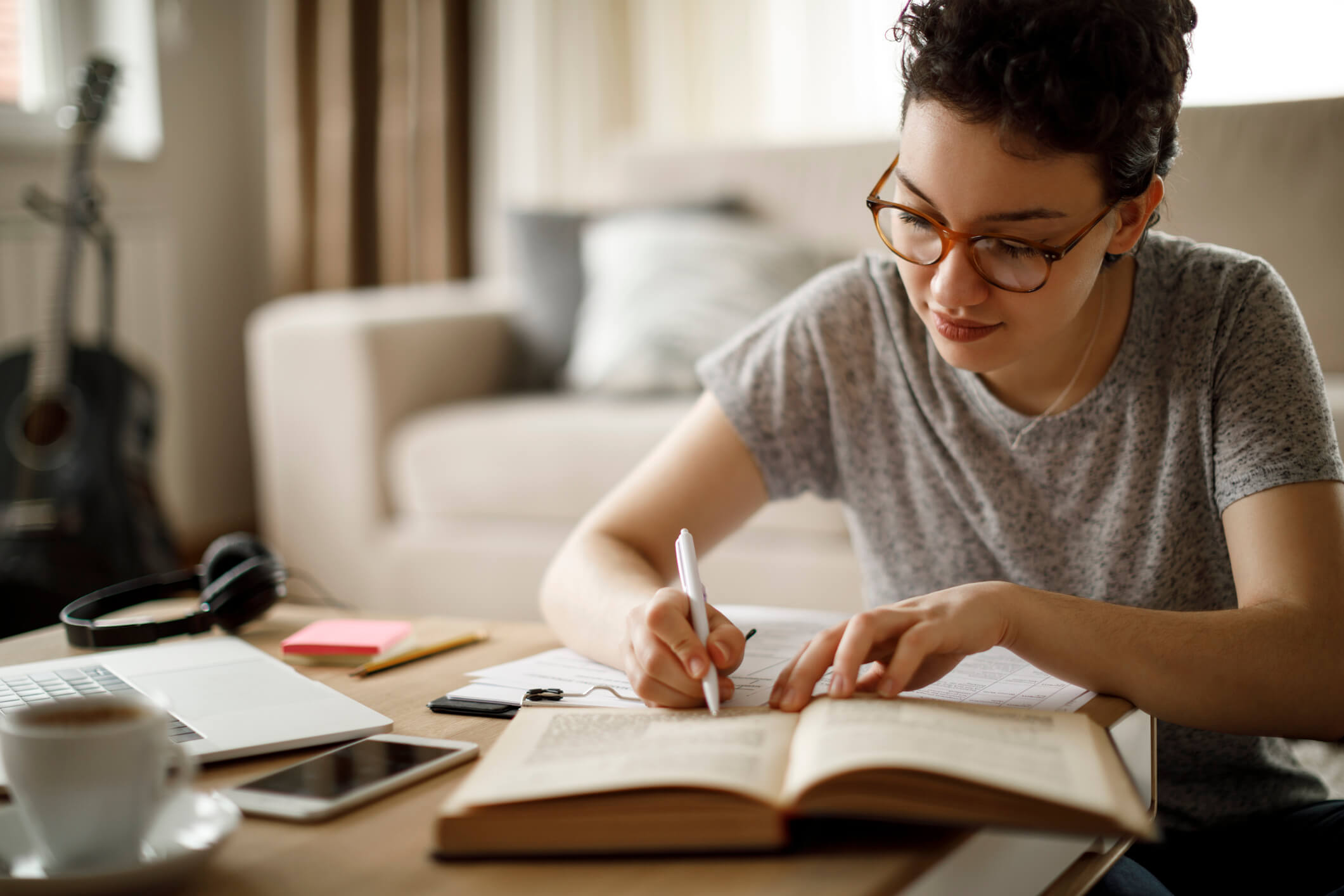 8º - Tente estudar sem música e avalie sua produtividade
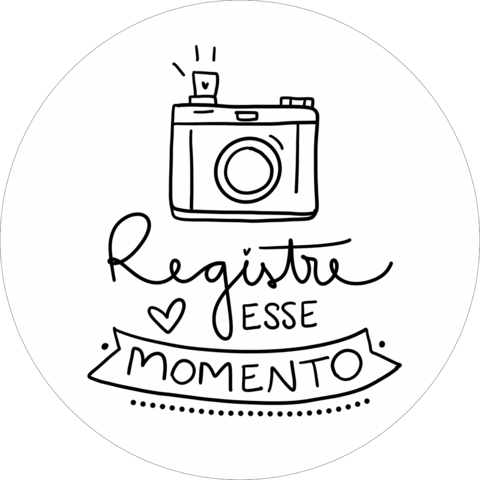 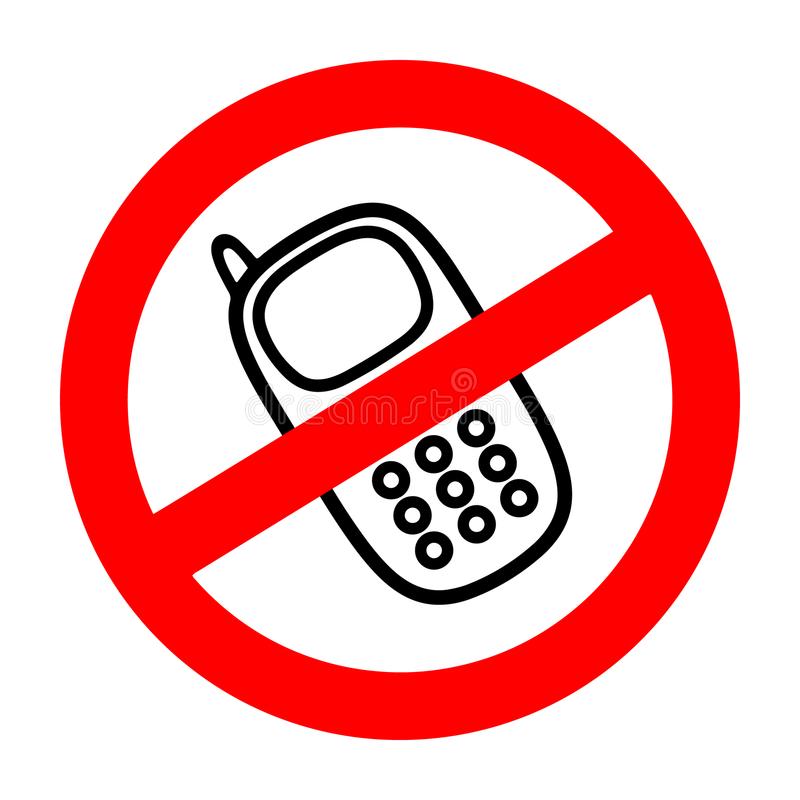 9º - Deixe seu celular de lado
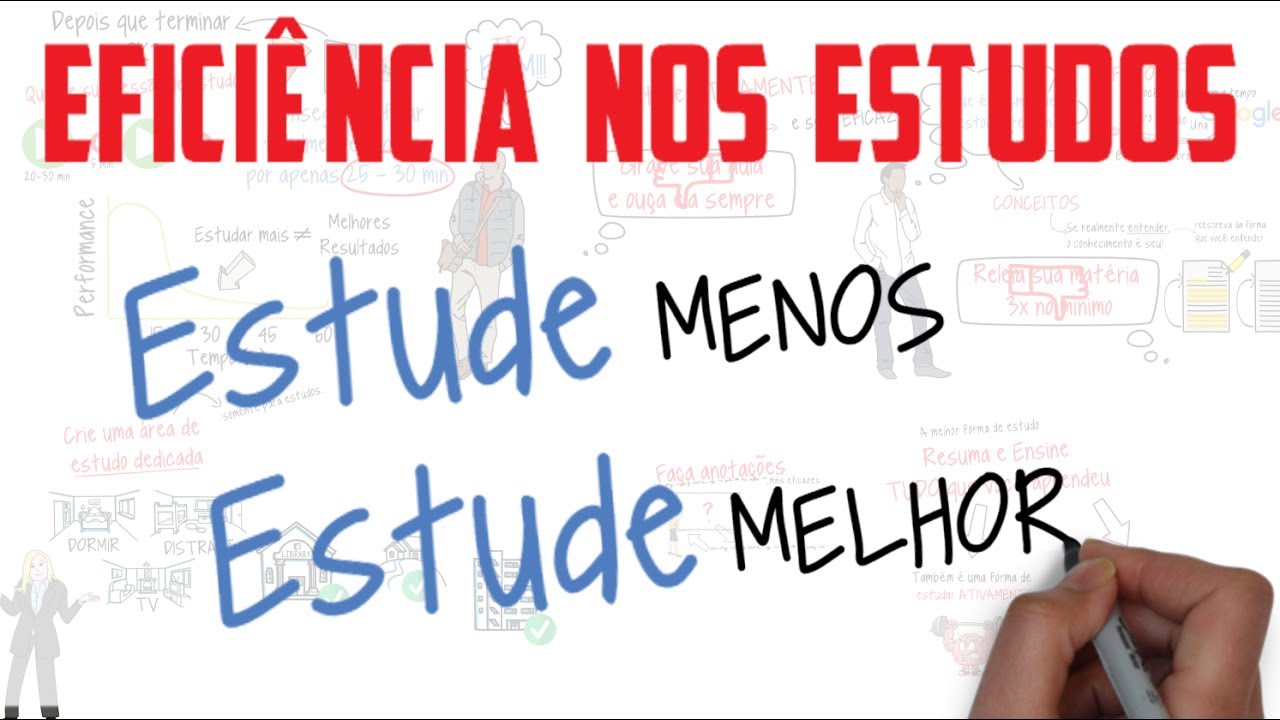 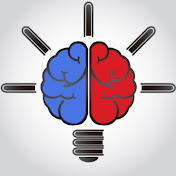 OBRIGADA!